1
أسلوب القسم
4
2
3
5
ماهو القسم ؟
1
4
3
5
النشيد الوطني
اذكر أركان القسم ؟
4
2
5
1
استخدم أسلوب القسم في هذه الجملة
إن الصدقة بعشر أمثالها
4
2
5
3
1
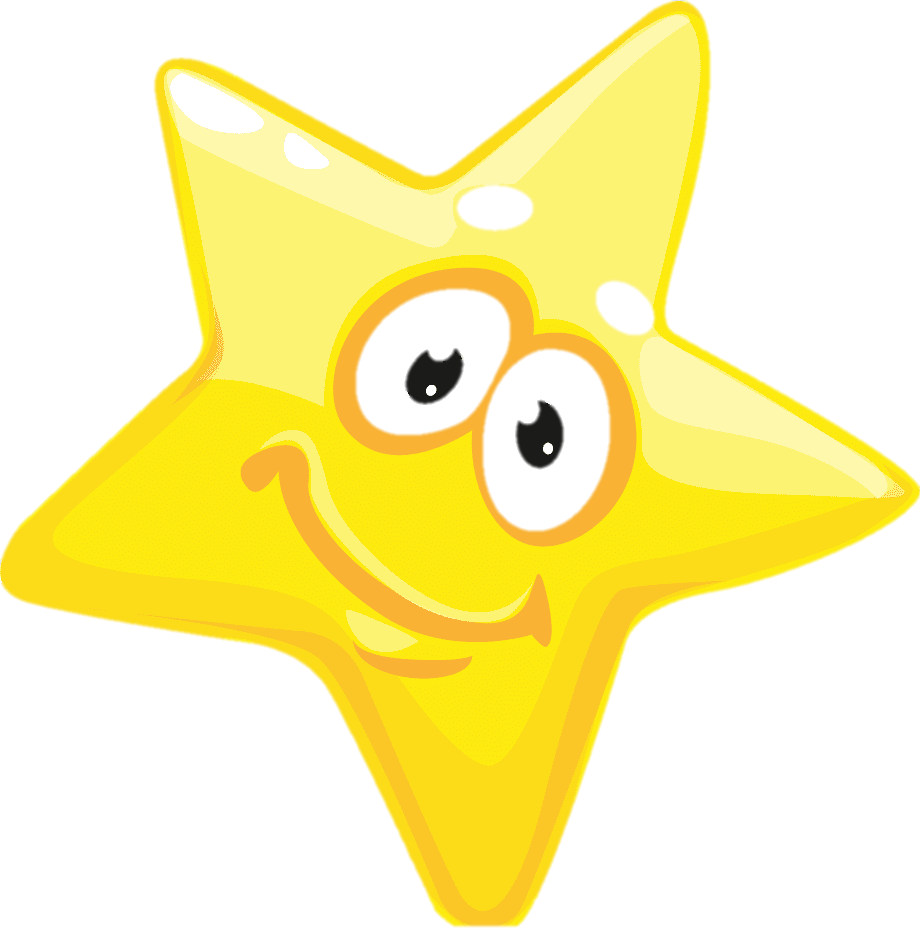 2
4
3
1
استخدم أسلوب القسم في الجملة التالية
أخدم وطني
4
2
3
فخورة بكم أبطالي وفاء زايد المطيري
@wafa2020a
5